Week 1
Autumn Winter 2024-25: 2/9, 23/9, 14/10, 4/11, 25/11, 16/12, 6/1, 27/1, 17/2, 10/3, 31/3
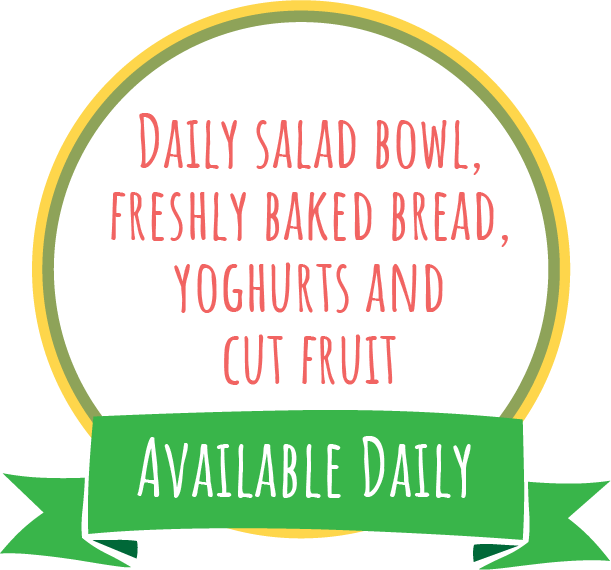 Veggie Pepper and Sweetcorn Pizza Slice with Wedges
Beans,
Cheese or 
Tuna Mayo
Toffee Frozen Yoghurt
Margherita Pizza 
Slice and Wedges
Sweetcorn
Beans,
Cheese or 
Tuna Mayo
Sweet Potato Brownie
BBQ Cheesy Chicken
Butterbean Ratatouille
Apple Slaw and Wholegrain Rice
Quorn Sausage,Roast Potatoes and Gravy
Roast Gammon,Roast Potatoes and Gravy
Beans,
Cheese or 
Tuna Mayo
Forest Fruits Jelly Pots
Peas and Carrots
Lasagne
Vegetable Lasagne
Beans,
Cheese or 
Tuna Mayo
Cookie Dough Apple Crumble
Green Beans
Hot Pasta topped with Homemade 
Tomato Sauce and Cheese
Golden Fish Fingers or Salmon Fingers and Chips
Veggie Burger and Chips
Beans,
Cheese or 
Tuna Mayo
Jammy Thumbprint Biscuits
Baked Beans
T1
Week 2
Autumn Winter 2024-25: 9/9, 30/9, 21/10,  11/1, 2/12, 23/12, 13/1, 3/2, 24/2, 17/3, 7/4
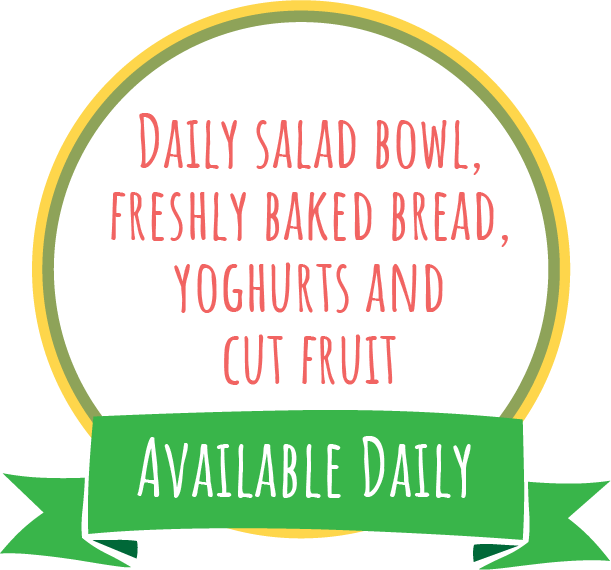 Cheesy Tomato Pizza
BBQ and Sweetcorn Pizza Slice
Beans,
Cheese or 
Tuna Mayo
Toffee Apple Sponge and Custard
Wholegrain Pasta Salad and Green salad
Beans,
Cheese or 
Tuna Mayo
Chocolate Sprinkle Iced Cake
All Day Breakfast
Vegetarian All Day Breakfast
Hash Brown and Baked Beans
Cauliflower Cheese, Crispy Onion Topping & Roast Potatoes(You don’t have to have the onions)!
Roast Pork,Roast Potatoes and Gravy
Beans,
Cheese or 
Tuna Mayo
Raspberry Coconut Jelly
Mixed Greens
Roasted Sweet Potato Pastry Roll and Mash
Beans,
Cheese or 
Tuna Mayo
Classic 
Cottage 
Pie
Fresh Fruit Salad
Peas
Hot Pasta topped with Homemade 
Tomato Sauce & Cheese
Battered Fish and Chips
Cheese and Tomato Toasted Wrap with Chips
Beans,
Cheese or 
Tuna Mayo
Anzac Biscuits
Baked Beans
T1
Week 3
Autumn Winter 2024-25: 16/9, 7/10, 28/10, 18/11, 9/12, 30/12, 20/1, 10/2, 3/3, 24/3
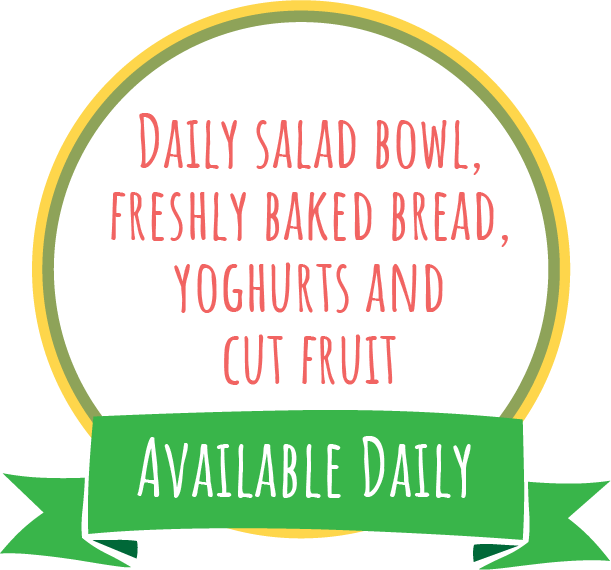 American Style Mac  Cheese
Veggie Wholegrain Pasta Bolognese
Beans,
Cheese or 
Tuna Mayo
Marble 
Cake
Carrots
Beans,
Cheese or 
Tuna Mayo
Apple, Cinnamon Raisin Flapjacks
Sausage Casserole and Mash
Vegetable Pot Pie and Mash
Roast Root Veggies
Carrot and Stuffing Pastry Plait
Roast Chicken, Stuffing,Roast Potatoes and Gravy
Beans,
Cheese or 
Tuna Mayo
Orange and Mango Jelly
Peas and Sweetcorn
Meatballs in Tomato Sauce with Rice
Mild Veggie Bean Chilli Loaded Wedges with Cheese
Beans,
Cheese or 
Tuna Mayo
Banana Bread Muffins
Broccoli
Hot Pasta topped with Homemade 
Tomato Sauce & Cheese
Golden Fish Fingers and Chips
Vegetable Fingers and Chips
Beans,
Cheese or 
Tuna Mayo
Gingerbread Cookies
Baked Beans
T1